BOSTIK 3070
VISKOPLASTIČNO PLUTO
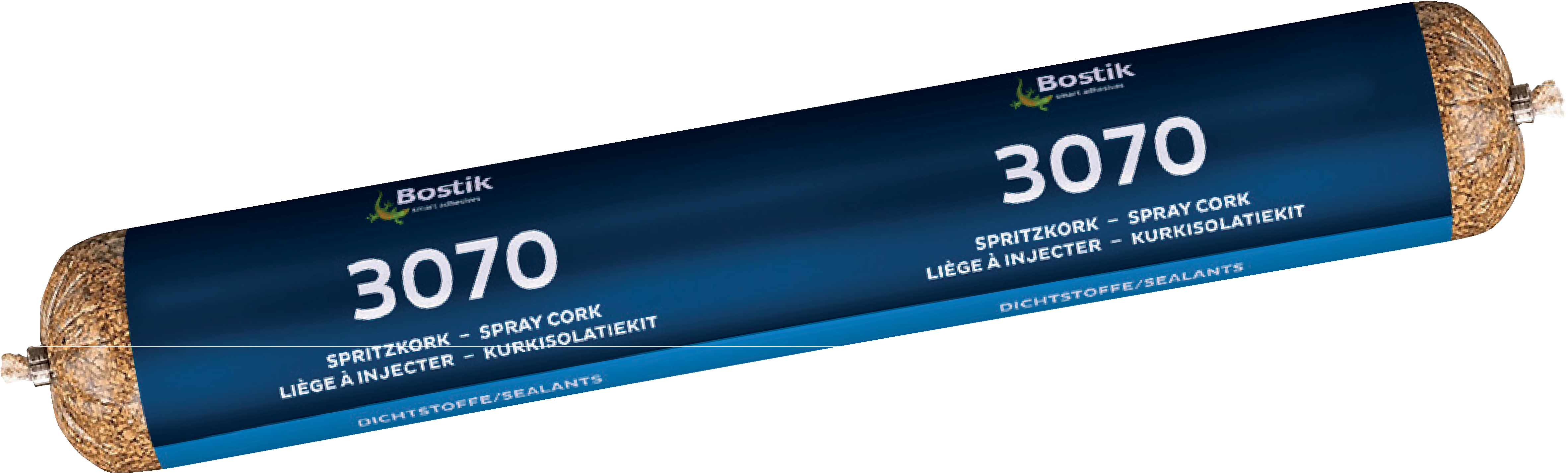 1
SAFETY

For more details, consult the safety data sheet on https://bostiksds.thewercs.com/default.aspx
The information given and recommendations made herein are based on Bostik’s research only and are not guaranteed to be accurate. The performance of the product, its shelf life, and application characteristics will depend on many variables, including the kind of materials to which the product will be applied, the environment in which the product is stored or applied, and the equipment used for application. Any change in any of these variables can affect the product’s performance. It is the buyer’s obligation, prior to using the product, to test the suitability of the product for an intended use under the conditions that will exist at the time of the intended use. Bostik does not warrant the product’s suitability for any particular application. The product is sold pursuant to Bostik’s Terms and Conditions of Sale that accompanies the product at the time of sale. Nothing contained herein shall be construed to imply the nonexistence of any relevant patents or to constitute permission, inducement, or recommendation to practice any invention covered by any patent, without authority from the owner of the pat
2